Estate Planning Council of Tompkins CountyThursday, October 13, 2011Tompkins County Transfer of Wealth Opportunities for your ClientsTurning a One-time Opportunity into Long-term Good for Tompkins County
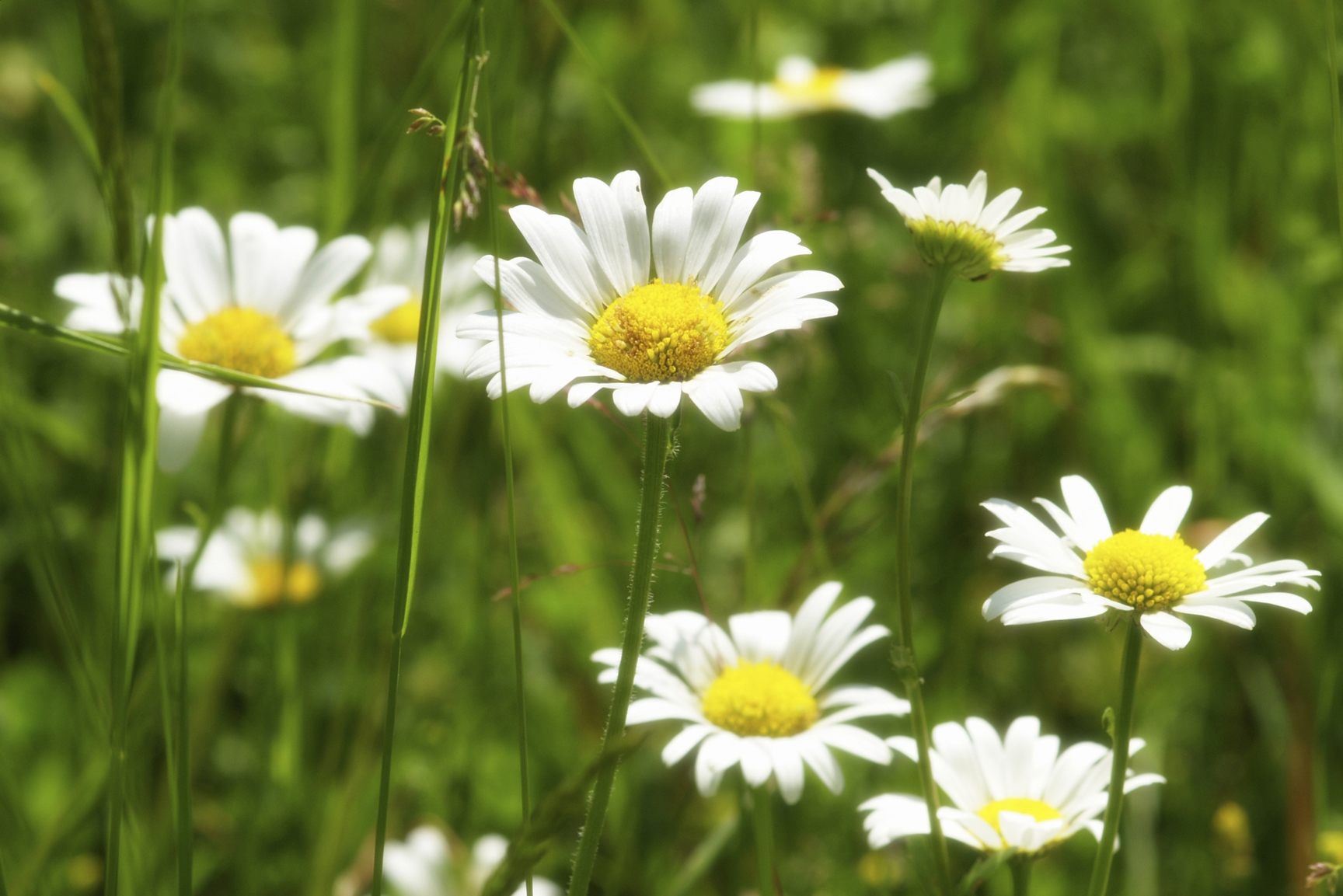 [Speaker Notes: Good Day.

Thanks for giving me the opportunity to share some thought-provoking ideas about securing New York’s future… and to share a surprising secret about money in [County].

Preparing for your presentation:
As you get ready to make this presentation, remember that copies of the Securing Our Future handout and county report provide good summary information as well as a nice leave behind.
Especially when in front of an audience that is hearing about the local wealth transfer for the first time, you may be asked questions about the research and methodology used to calculate your figures. The state report is a comprehensive resource for wealth transfer in your state and county. Familiarize yourself with particularly the source information and methodology sections toward the end.]
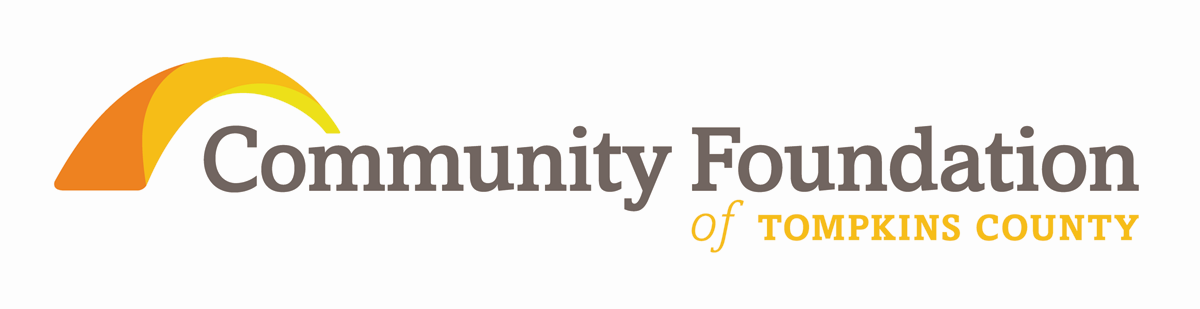 George Ferrari
Executive Director
309 N. Aurora Street
272-9333
gferrari@cftompkins.org
www.cftompkins.org
[Speaker Notes: We are a local organization with deep roots in the community.
Our professional program staff has broad expertise regarding community issues and needs.
We provide highly personalized service, tailored to each individual’s charitable and financial interests.
Our Donor Advised Funds help people invest in the causes they careabout most.
We accept a wide variety of assets, and can facilitate even the most complex forms of giving.

	[click]]
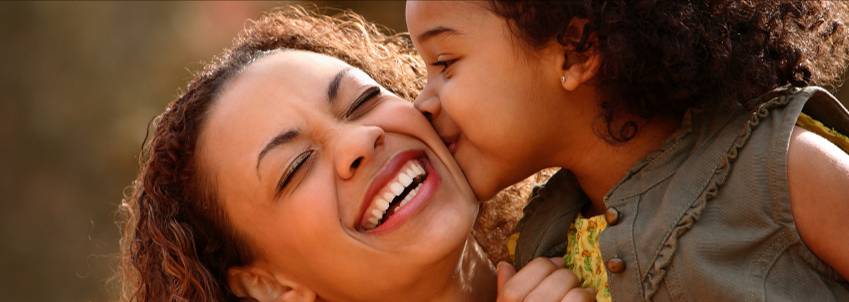 Surprising wealth transfer in next 50 years
$53 trillion in United States
$2.07 trillion in New York State
$38.63 billion total in Tompkins County
[Speaker Notes: It all adds up.

Look at these estimates:
$53 trillion in the United States
$2.07 in New York State
[$XXX billion] in [County]… an average of [$XXX,XXX] per household

Experts say these numbers are unprecedented. 
The World War II generation, plus the Baby Boom generation, own more private wealth than any time in our history. 

Note:
These numbers may be staggering to some; this slide may offer a good opportunity to stop and ask if there are questions regarding the numbers, research, methodology, etc. Again, the state report is a comprehensive source for research and methodology information.]
Wealth Transfer
A possible timing scenario for the U.S., New York and Tompkins County
[Speaker Notes: Community foundations worked with the Rural Policy Research Institute Center for Rural Entrepreneurship, state demographers, local experts and Federal data sources to identify how much wealth is scheduled to transfer generations here in [County] over the next 50 years. 

Our research estimates that in 2030-2035 the transfer of wealth in New York State will peak


You can see how that compares with national estimates as well.]
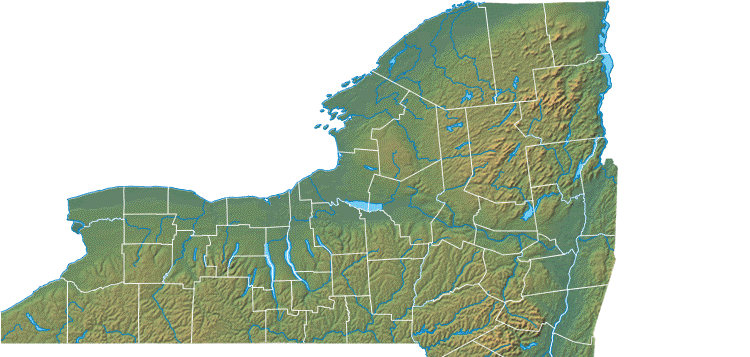 $190,200 per household
$7.4 billion total
Current Household Net Worth Tompkins County, New York as of 2010
Population:
101,564
Estimate
2,900 High Net Worth 
Households
Assets of >$500,000
[Speaker Notes: And would it surprise you to learn that right here in [County], experts have documented [$XX billion] in private wealth?

That averages out to more than [$XXX,XXX] per household.]
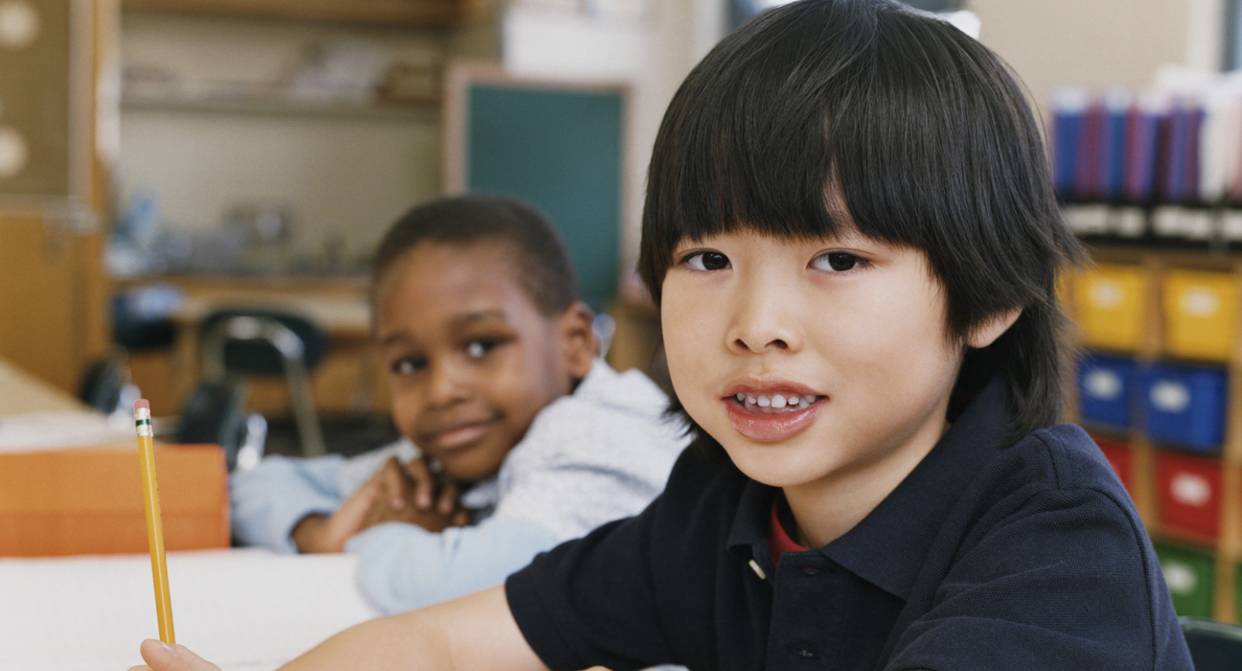 LOOKING AHEAD
A possibility for the next 10 to 50 years
Opportunity to retain some portion of Tompkins County’s generational transfer of wealth for future generations through planned giving into charitable  endowments
5%
[Speaker Notes: But to realize the 5% potential for [County], the next 10 to 20 years are critical. 
It’s a limited window of time… during which we have the opportunity to preserve some of today’s wealth for tomorrow’s generations.]
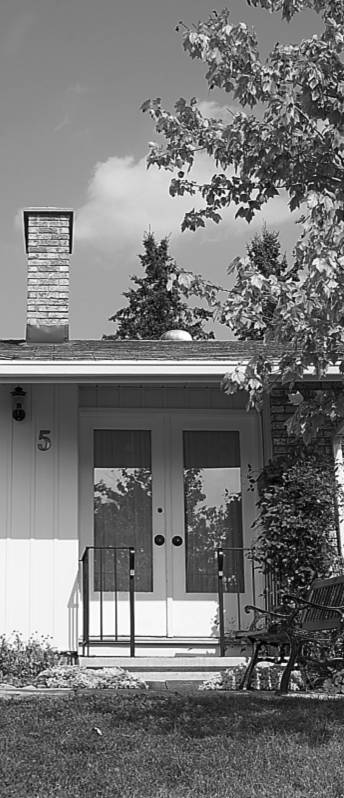 COMMUNITY WEALTH
Yesterday
For generations, people lived entire livesclose to their birthplace
Tompkins County wealth generally passed from generation to generation, but primarily stayed in Tompkins County
[Speaker Notes: Their lifestyles—and their mobility—are unprecedented as well.

For generations, most people lived entire lives close to their birthplace. One family might occupy the same property, even the same home, for multiple generations.
[County] wealth passed from generation to generation, but stayed in [County].]
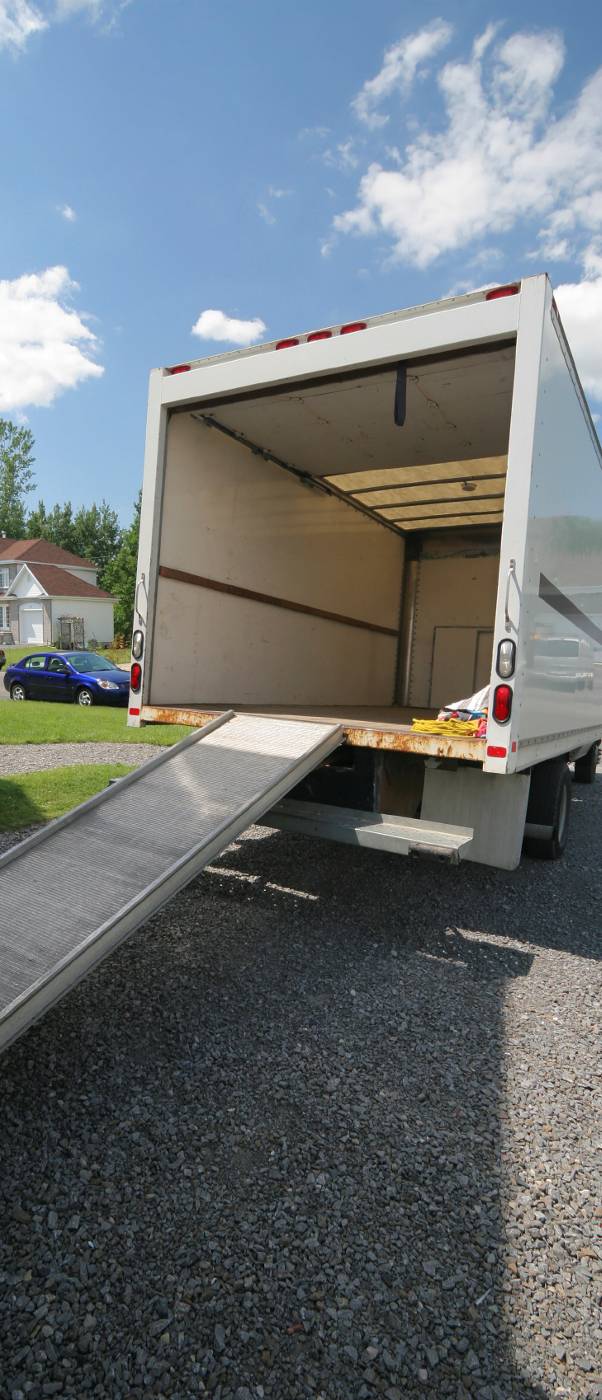 COMMUNITY WEALTH
Today
Many of the next generation no longerlive in our county
Once the wealth leaves our community,it will never return
[Speaker Notes: That’s no longer true.
Many of the “next generations” no longer live in [County]… and once the wealth leaves [County], it will never return.

This is important today because in the next 20 years, the largest mass of wealth in history will transfer… from the WW II generation to Baby Boomers, then from Baby Boomers to the next generation.

And of course, the two things we all know we can’t avoid are still death and taxes.

The Community Foundation corollary to both: you can’t take it with you. 

So what will happen to all this wealth accumulated by the WWII and Baby Boom generations?]
Much of Tompkins County wealth has been transferred to communities in California, Arizona, Florida and beyond.
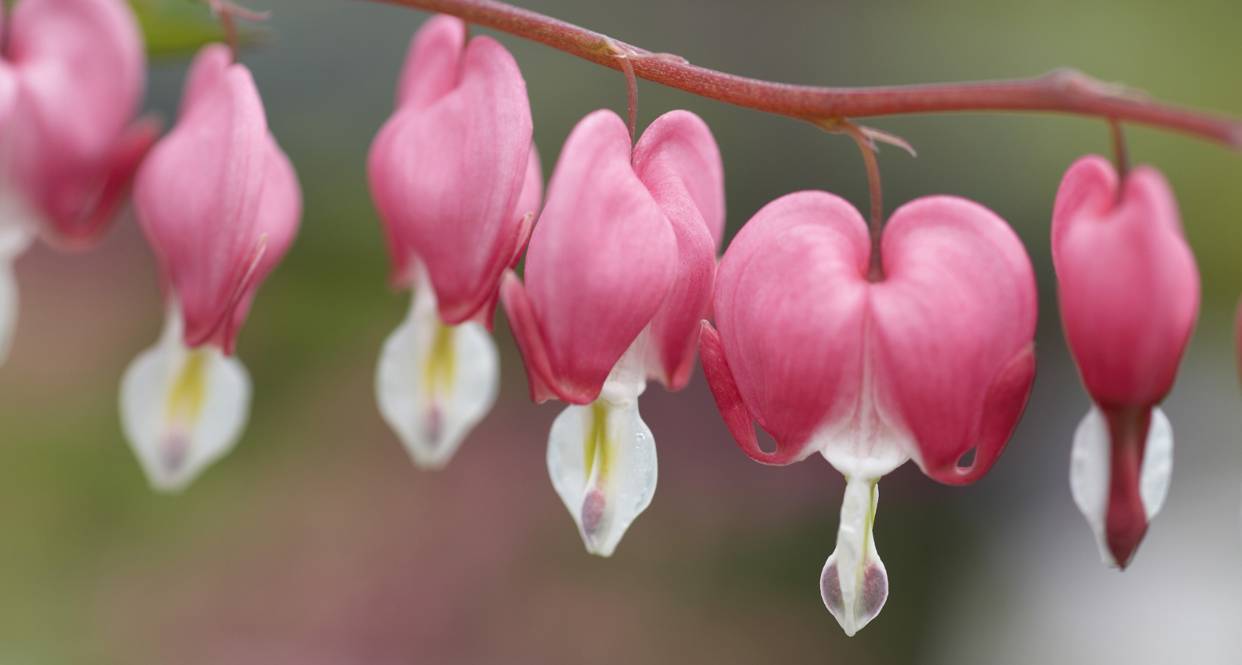 LOOKING AHEAD
Two possible scenarios
Tompkins County has a robust community endowment and a secure future; or,
[Speaker Notes: Depending on how we use this opportunity, tomorrow offers two options.

First, [County] can have a robust community endowment and a secure future… 
Or we can stand by while much of current [County] wealth is transferred to other communities across the country and world.]
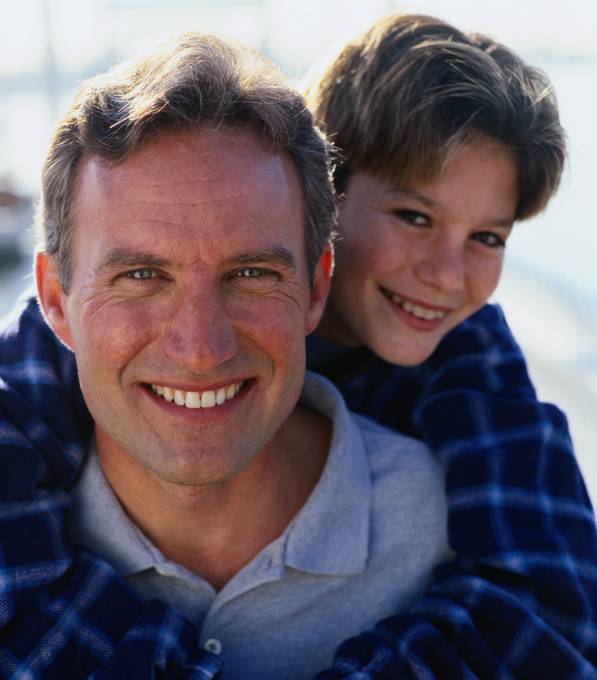 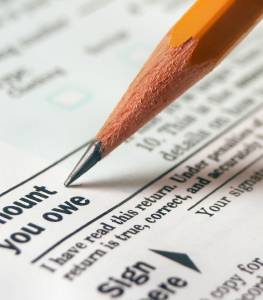 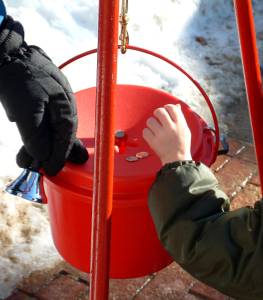 Community
Taxes
Heirs
PASSING WEALTH FROM ONE GENERATION TO THE NEXT
Three beneficiaries
[Speaker Notes: One of three things:
It will be inherited
It will be paid in taxes
It will be given to charity to be invested in community, education and religious organizations

With most estates in the U.S.,
The vast majority goes to heirs.

For the largest estates in the U.S.,
A good chunk can go to taxes. 

But although a charitable legacy can actually benefit heirs for those with big estates, historically less than 20% of them have left a charitable legacy.

And for more modest estates—where estate taxes are not a factor—very little goes to charitable causes… even for people who are dedicated and regularly support their church, alma mater, or community throughout their lifetime.

Source:
Charitable Statistics: An Untapped Well of Good 
There are more than 260 million Americans, of whom approximately two million die each year. 
In 1996, 79,346 estate tax forms were filed with the federal government. (At the time, these forms were required for estates in excess of $600,000.) Eighteen percent of the forms listed a charitable gift. 
In other words, 82 percent of the nation's wealthiest individuals left nothing to charity. 

Monroe County:  In a 2004 survey of individuals 55+, 90% of those with wills gave regularly to charity, but 23% of them included charities in their wills. (WILLpowerSM)
A high percentage of Monroe County adults over 55 have wills – over 80%.

In addition, the IRS tells us that charity is getting a decreasing share of the money in these wealthy estates, from 21.8 percent in 1976 to 6.3 percent in 1992. 
According to a 2004 Associated Press news story, only 42 percent of adults have wills, a five percent drop since 2000.
If only 20 percent of Americans left a charitable bequest, the current number of charitable bequests would more than double. Imagine what the impact to charitable organizations would be if the 80 percent of Americans who give during their lifetimes also made a charitable gift through their estate plans!
http://www.leavealegacy.org/why_give.asp]
YEAR 25
YEAR 1
YEAR 15
YEAR 50
Establish an endowment
$100,000 in cumulative grants and services
$158,000 balance
$200,000 in cumulative grants and services
$213,000 balance
$625,000 in cumulative grants and services
$455,000 balance
$100,000 gift
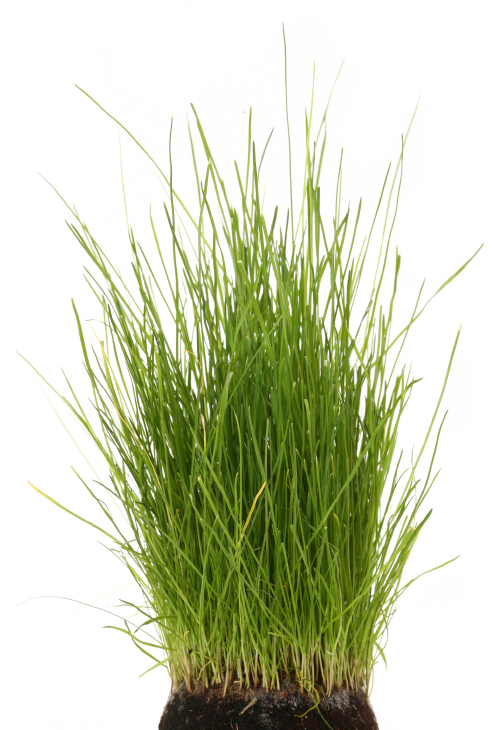 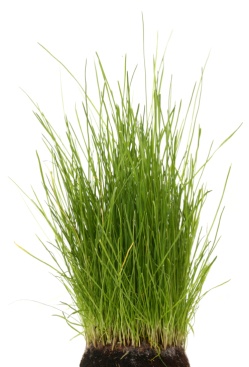 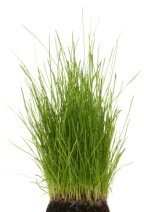 INITIAL GIFT INVESTED
1 TIME
2 TIMES
6+ TIMES
LOOKING AHEAD
One gift, many generations
assumes 5% annual payout and 8.5% rate of return
[Speaker Notes: Consider how one gift of $100,000 can grow.

In the first 15 years, it has doubled in value: generating $100,000 in grants to support local causes and programs, and retaining all of its original value.

By year 25, the value has doubled again, having paid out $200,000 in grants while growing to be worth $213,000.

In just 50 years, the original $100,000 gift has generated nearly $1 million in value: $625,000 in grants, and $355,000 in asset growth.]
$1.93 billion in 50 years
$126.51 million in 10 years
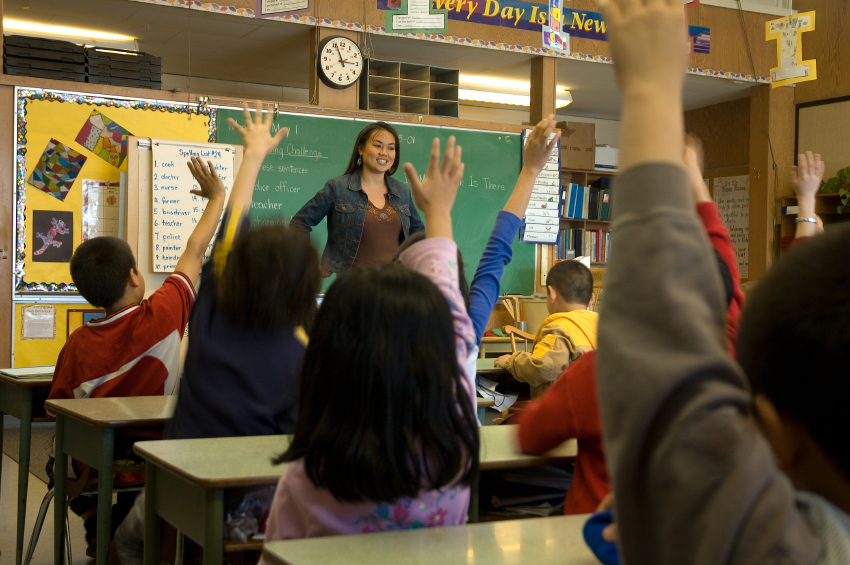 Impact if only 5% of Tompkins County wealth was given as  charitable gifts designated for community endowments
[Speaker Notes: The opportunity is significant.

In [County], population XXX,XXX if just 5% of those assets were earmarked to benefit the community, 
that would generate [$XXX million] in just the next 10 years… 
a total of [$XX billion] over the next 50 years.]
YEAR 10
YEAR 50
$126.5 million charitable gifts
Range from $6.33 to $33.5 million in total grants
$145.5 million community endowments
$1.93 billion charitable gifts
Range from $96.58 million to $3.5 billion in total grants
$3.94 billion community endowments
If people make a charitable gift of 5% of their estate to community endowments
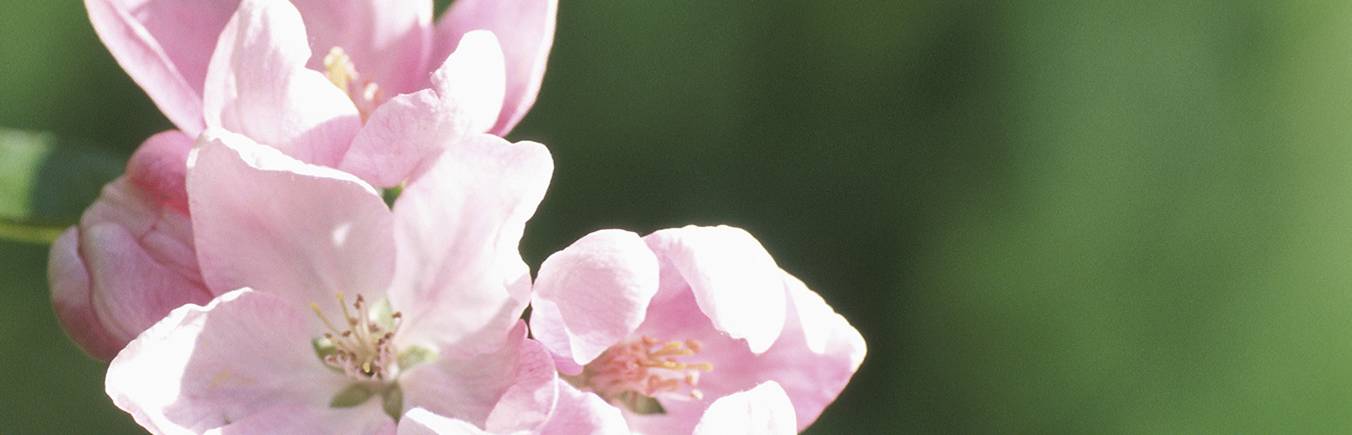 LOOKING AHEAD
Many gifts, many generations
[Speaker Notes: And consider the numbers if everyone gives... just think of the good work this kind of money could do in [County].

In year 10, [$XXX million] in charitable gifts would have produced [$XX million] in grants, and grown into a [$XXX million] community endowment.

By year 50, the collective 5% is staggering: nearly one billion dollars in gifts, [XX billion] in grants, and a [XX billion dollar] community endowment.

In the year 2058, that will have made a huge difference for the people of [County].]
HISTORY & BACKGROUND
Millionaires in the Millennium (1999)
Boston College
$41 Trillion TOW opportunity
1998-2052 period
Transfer of Wealth in Nebraska (2002)
RUPRI Center for Rural Entrepreneurship
Completed over 38 studies in 1,100 communities
TOW Studies in the United States
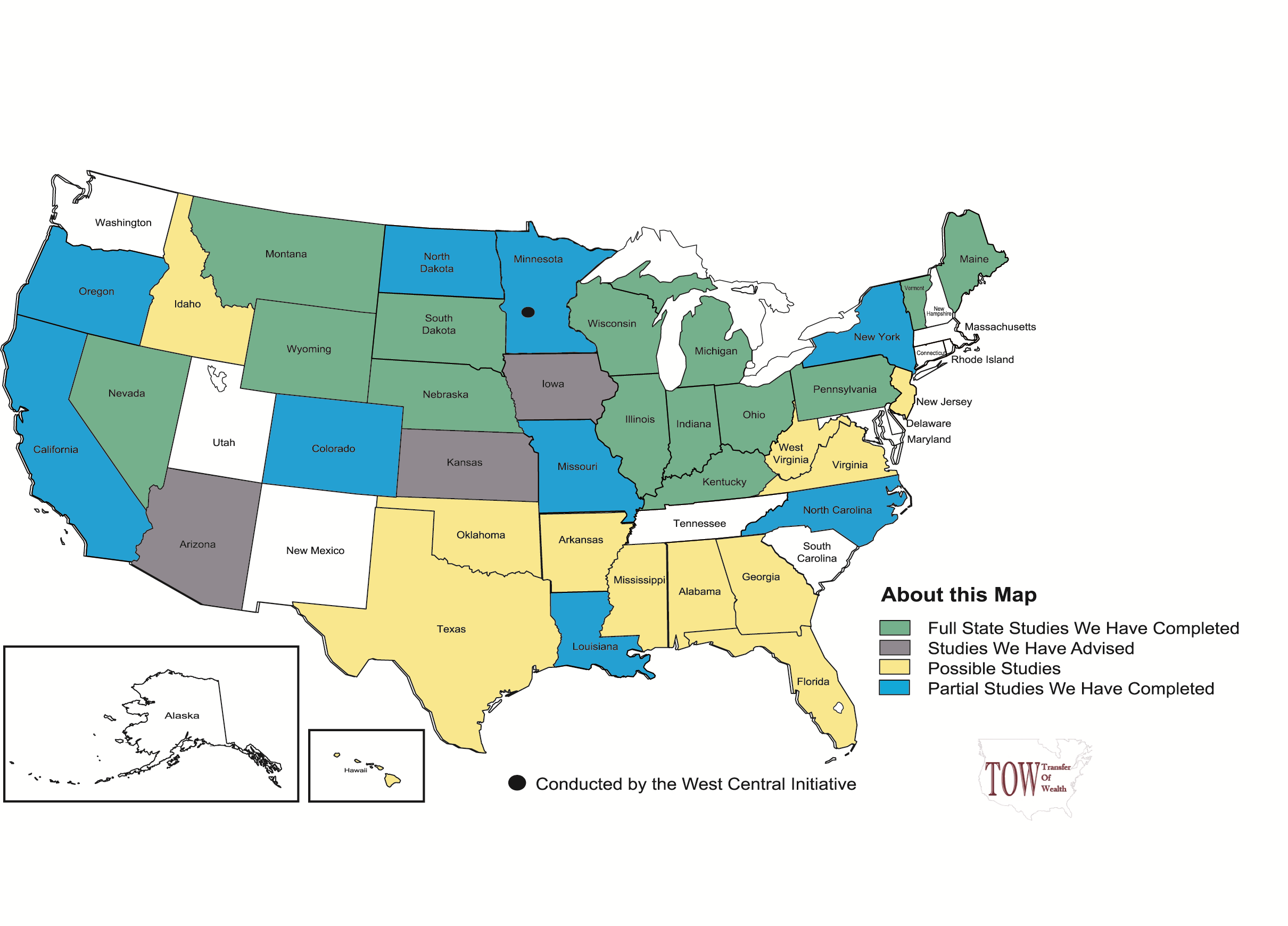 U.S. Household Net Worth1945-1990
Events of the Last Decade
Dot Com & 9-11 Crisis
The Post 9-11 Recession
Housing Bubble
Financial Crisis
The Great Recession of 2008
U.S. Household Net Worth1990-2010 Q2
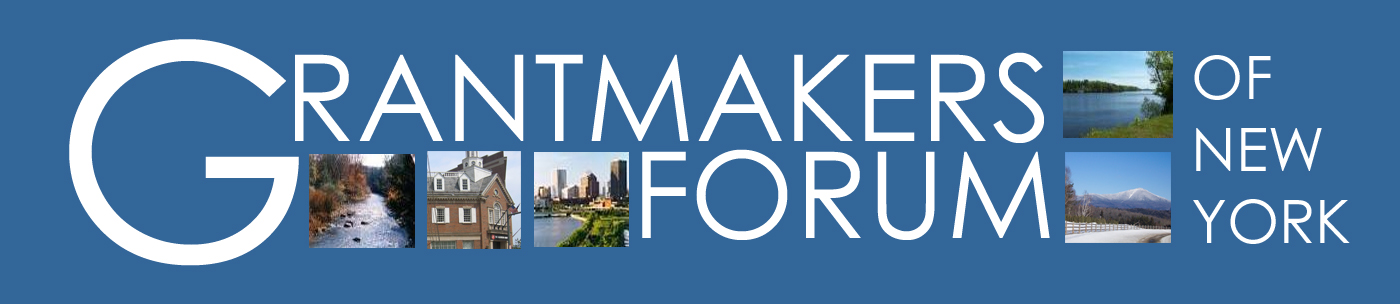 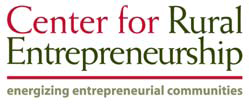 Participating community foundations:

Central New York Community Foundation
Community Foundation of Herkimer & Oneida Counties
Community Foundation of the Hudson Valley
Community Foundation of Tompkins County
Methodology
Scenario Forecast NOT a Prediction Forecast
Base year 2010, for 50 year period 2010-60
Real NOT Constant Dollars
[Speaker Notes: The TOW model produces scenarios based on projections of likely futures, not predictions or forecasts of actual future outcomes. Scenarios are driven by key assumptions about the future, based on historical trends. In all cases, we work to create conservative scenarios that represent realistic estimates of TOW opportunities. The scenario numbers generated are not predictive – indicating what WILL result 10 and 20 years from now – but rather demonstrate potential or a “likely future” given past and current trends. They are not designed to dictate policy but rather to provoke strategic discussions driven by a simple question – what if the community were able to capture just 5% of the wealth that will transfer between generations over the next 10, 20, or 50
years to support investments in community betterment?]
Estimating Net WorthStep I
Survey of Consumer Finance, The Federal Reserve Board 
Triennial
Current Release: 2007
Flow of Funds, The Federal Reserve Board
Current Release: 	December 9, 2010
Next Release: 	March 10, 2011
[Speaker Notes: The Survey of Consumer Finances (SCF) is a triennial survey of the balance sheet, pension, income, and other demographic characteristics of U.S. families.]
Estimating Net WorthStep II
Age Characteristics
Market Valuation of Property by Class
Concentration of Creative Class Employment & Income
Dividends, Interest & Rent (DIR) Income
Proprietors’ Employment & Income
Residential Real Estate, Owned Businesses, Investments
[Speaker Notes: The Survey of Consumer Finances (SCF) is a triennial survey of the balance sheet, pension, income, and other demographic characteristics of U.S. families.]
Scenario Building
Step I
Population projections
Economic growth scenario
Step II
Wealth Release
Step III
Review & Verification
[Speaker Notes: The Survey of Consumer Finances (SCF) is a triennial survey of the balance sheet, pension, income, and other demographic characteristics of U.S. families.]
Estimating Net WorthStep III
Discounting assets
Motor vehicles, art, jewelry
Immigrants
Group quarters population
High amenities, vacation homes, retirees
Economic development projects
Other special cases
Tompkins County Technical Advisory Committee
Suzanne Aigen, Aigen Agency
Martha Armstrong, Tompkins County Area Development 
 Fred Ballantyne, TIAA-CREF and former Community Foundation Board
Mary Berens, Cornell (ret.) and Community Foundation Board
Phyllisa DeSarno, Economic Planning, City of Ithaca
David Kay, CARDI, Cornell University
Paula Peter, The Solstice Group
Ed Marx, Tompkins County 
Jean McPheeters, Tompkins County Chamber of Commerce
Ed Morton, Chemung Canal Trust Company and Community Foundation Board
 Karen Sharkey, Audrey Edelman USA Realty
David Squires, Tompkins County, Director of Finance, and Community Foundation Board
Frost Travis, Travis & Travis Development and Ithaca Rentals and Renovations
Bryan Warren, Warren Realty
[Speaker Notes: The Survey of Consumer Finances (SCF) is a triennial survey of the balance sheet, pension, income, and other demographic characteristics of U.S. families.]
Average U.S. Net Worth by Age
26
Average U.S. Net Worth by Work Status
27
Average U.S. Net Worth by Education Level
28
Median Age, 2010
Percent of Group Quarters Population, 2010
Percent of Dividends, Interest and Rent Income, 2009
Population Growth2000-2010 (Annual)
Per Capita Income Growth2000-2010 (Annual)
YEAR 10
YEAR 50
$126.5 million charitable gifts
Range from $6.33 to $33.5 million in total grants
$145.5 million community endowments
$1.93 billion charitable gifts
Range from $96.58 million to $3.5 billion in total grants
$3.94 billion community endowments
If people make a charitable gift of 5% of their estate to community endowments
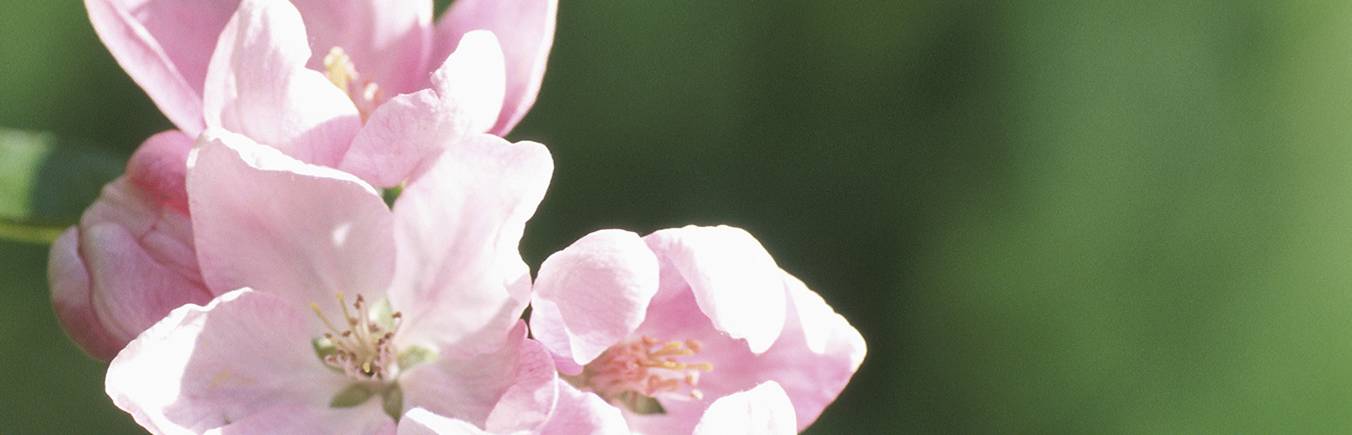 LOOKING AHEAD
Many gifts, many generations
[Speaker Notes: And consider the numbers if everyone gives... just think of the good work this kind of money could do in [County].

In year 10, [$XXX million] in charitable gifts would have produced [$XX million] in grants, and grown into a [$XXX million] community endowment.

By year 50, the collective 5% is staggering: nearly one billion dollars in gifts, [XX billion] in grants, and a [XX billion dollar] community endowment.

In the year 2058, that will have made a huge difference for the people of [County].]
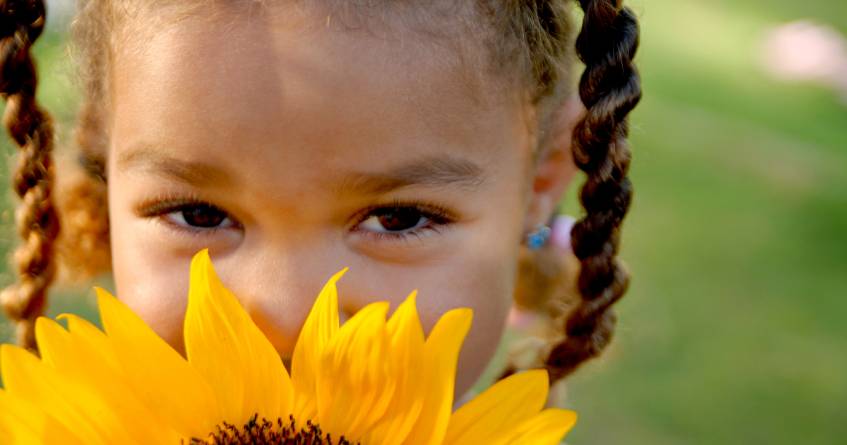 Everyone can be a philanthropist, with the help of professional estate planners
[Speaker Notes: Hopefully, I’ve convinced you that everyone can be a philanthropist. 

One good way is by giving for good.]